III Межмуниципальный дистанционный конкурс учителей иностранных языков «От идеи к творчеству»
Номинация «Лучшая методическая разработка урока иностранного языка с использованием ИКТ»
«Путешествие по Гарцу»
( презентация к уроку в 8 классе)
Выполнила: Мария Николаевна Сафронова, учитель немецкого языка МОУ-СОШ с.Сластуха
Екатериновского района Саратовской области
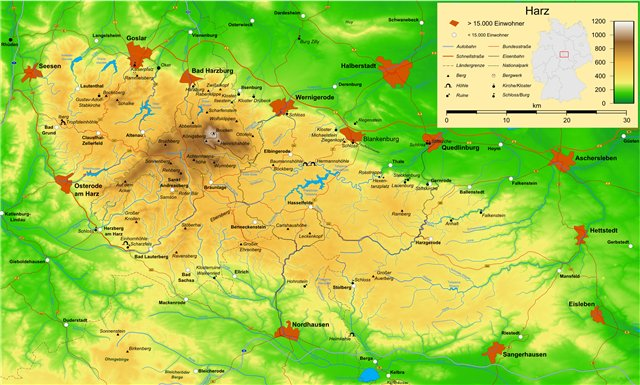 Die Harzreise
Harz - Hart — «горный лес» Fläche -2.226 km² Höchster Gipfel - Brocken (1.141 m) Lage – Niedersachsen, Sachsen –Anhalt, ThüringenDas Gebirge ist 110 Kilometer lang und 30–40 Kilometer breit.
So heißt das Mittelgebirge zwischen Saale und Leine. Das ist eine wald- und regenreiche Hochfläche (400 bis 800 m) mit tiefen Tälern.
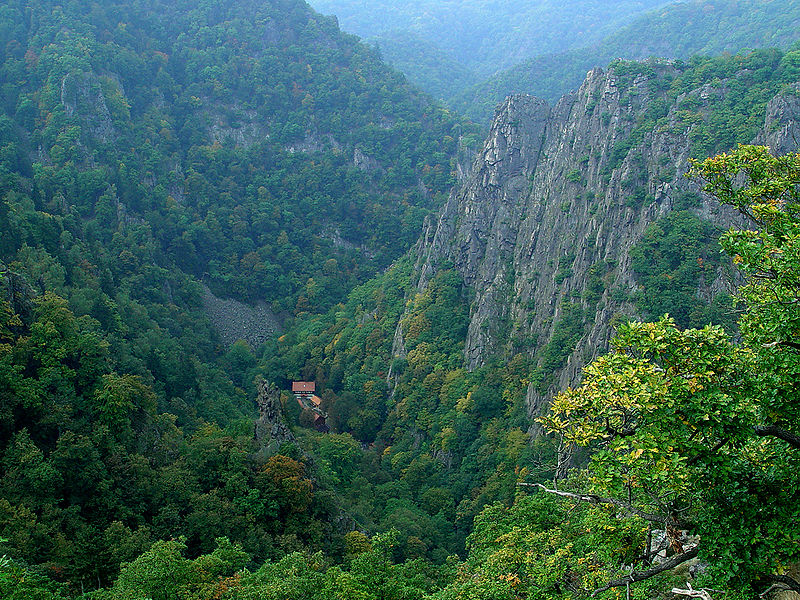 Der Brocken ist  der höchste Berg im    Harz
Höhe - 1 141,1 M
Lage- Sachsen - Anhalt
100 Tage mit Schnee bedeckt
85 Tage im Jahre – Temperatur 28 Grad unter Null
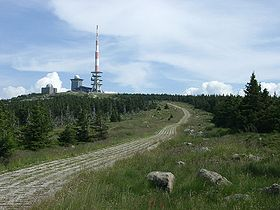 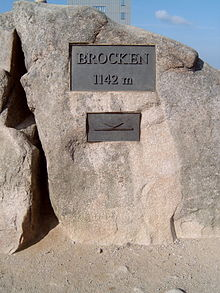 Gipfelstein
Der Brocken von Torfhaus aus gesehen
Der Hexentanzplatz
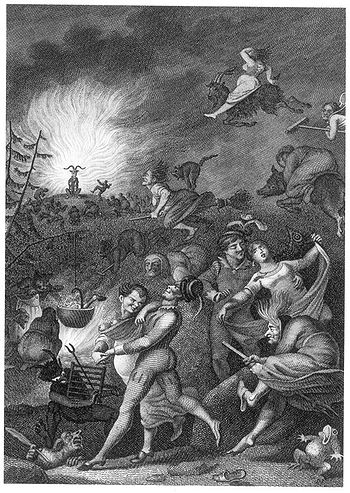 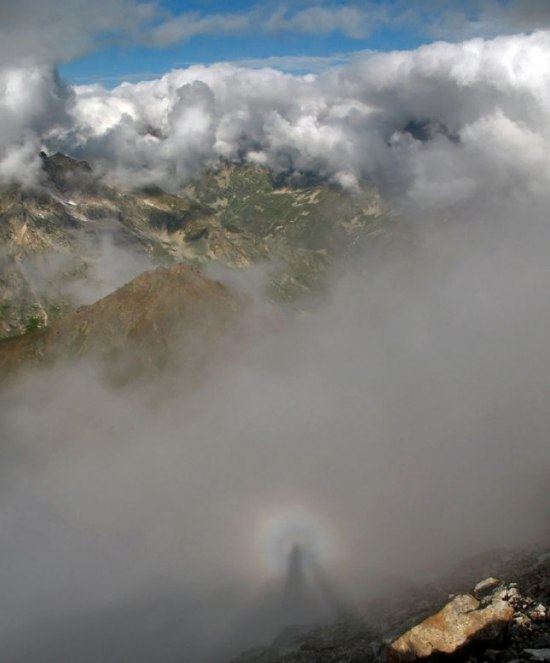 In der Nacht vor dem 1. Mai feiern die Hexen ihr großes Fest, den „Hexensabbat".
Walpurgisnacht
Harzgebirg
 Was hilft's, das man den Weg verkürzt ! —
 Im Labirinth der Täler hinzuschleichen, 
Dann diesen Felsen zu ersteigen, 
Von dem der Quel sich ewig sprudelnd stürzt,
 Das ist die Lust, die solche Pfade würzt !
 Der  Frühling webt schon  in  den  Birken,
 Und selbst die Fichte fühlt ihn schon ;
 Sollt' er nicht auch auf unsere Glieder
wirken ? 
Hörst du Stimmen in der Höhe ?
 In der Ferne, in der Nähe ? 
Ja, den ganzen Berg entlang 
Strömt ein wütender Zuabergesang!
 (Hexen im Chor).
Die Hexen zu dem Brocken ziehen,
 Die   Stoppel   ist  gelb,   die   Saat  ist  grün.
 Dort sammelt sich der große Hauf, 
Herr Urian sitzt oben auf.
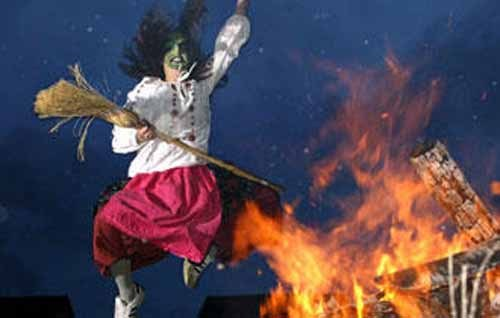 Wernigerode  ist die älteste östliche Stadt des Harzes
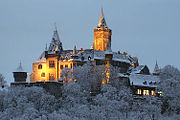 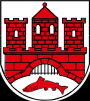 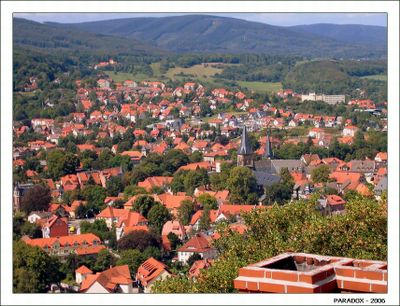 Das Schloss Wernigerode
Schaubergwerk Büchenberg  liegt  zwischen Wernigorode und Elbingerode .
Der Bergbau am Büchenberg startete bereits vor über tausend Jahren. In dieser Zeit wurde der Harz besiedelt.
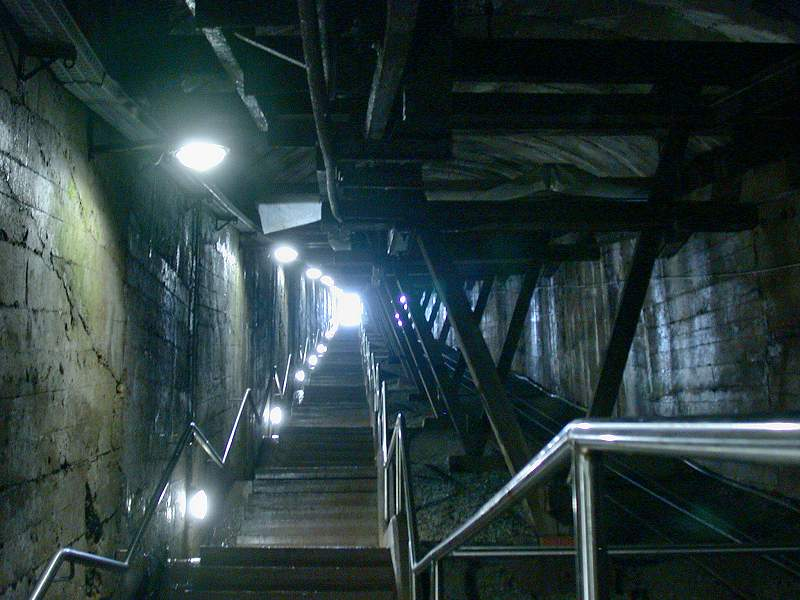 Der Eingangsstollen war der Weg auf dem die Seilbahn die Endstation und Verladestelle erreichte.
Der Harz ist seit jeher von Mythen und Sagen umwoben.Seltsame Felsmassive, düstere Stollen und Bergwerke, verträumte Burgen und Schlösser, in Nebel gehüllte Berge und Täler, geheimnisvolle Höhlen, mystische Ruinen, gestalthafte Nebel, die aus Flüssen steigen, wundersame Pflanzen und Tiere.
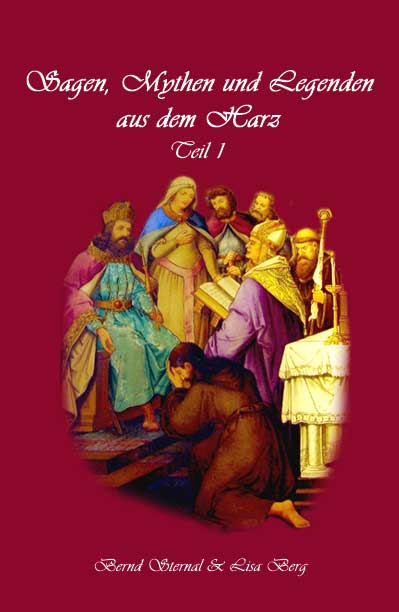 In der deutschen Geschichte hat der Harz oft eine wichtige Rolle gespielt. Dort lebten Kaiser und Könige, es gab reiche und mächtige Slädte. Als der Kaiser Friedrich (Barbarossa) der Große gestorben war, wollten das die Menschen nicht glauben. Bis heute erzählen sie, dass er in einer Höhle des Kyffhäuser sitzt, mit einem langen, langen Bart. Dort wartet er auf seine Rückkehr als deutscher Herrscher.
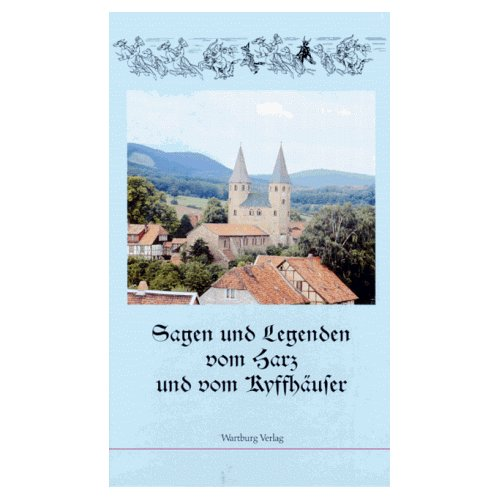 Heine  hat  in „Harzreise“ über den Harz geschrieben
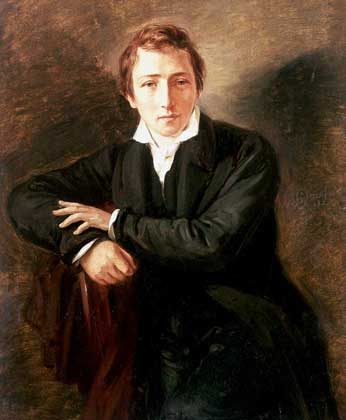 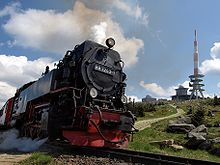 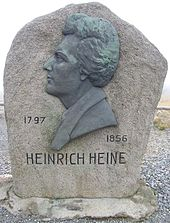 Blick zum Brocken vom Heinrich Heine-Weg. Im Vordergrund die Brockenbahn (2008)
Gedenkstein für Heinrich Heine
Der Nationalpark Harz ist einer der größten Waldnationalparke in Deutschland. Er umfasst mit seinen 24.700 ha
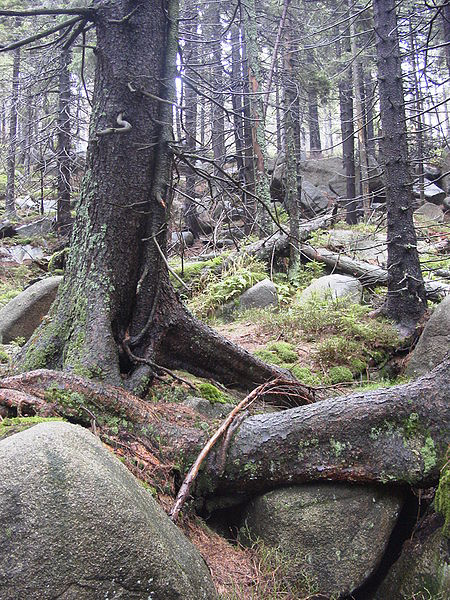 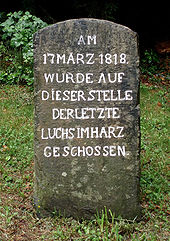 Luchsstein von 1818
Urwald im Nationalpark
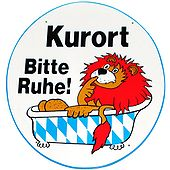 Es gibt viele Kurorte  und nahezu jeder Ort im Harz und Harzvorland ist touristisch geprägt.
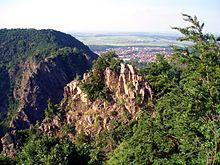 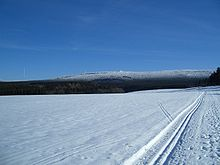 Blick auf den Oberharz
Einstige Klettergebiete an der Roßtrappe
Literatur
Wikipedia

Zeitschriften „Fremdsprachen in der Schule“